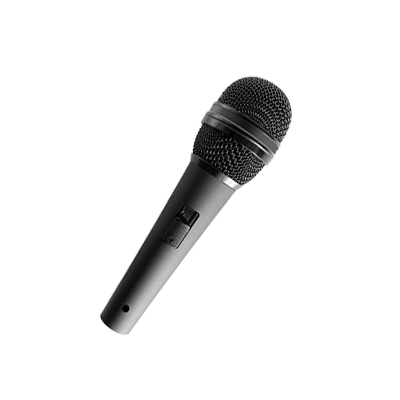 ND88S
DYNAMIC MICROPHONE
연설이나 회의석상에서 발언자의 음성을 명확하게 재현
하이퍼 카디오이드 지향성을 갖고 있는 다이나믹 마이크
종류			: 다이나믹마이크
스위치			: 유
주파수 특성 			: 70㎐ - 17㎑
지향성			: Hyper Cadioid
외형규격(W x H x D) 		: 51 x 180 x 21mm
무게         	 		: 0.3kg